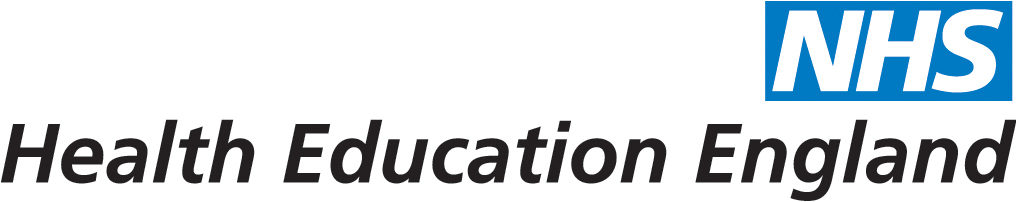 Driver Diagram
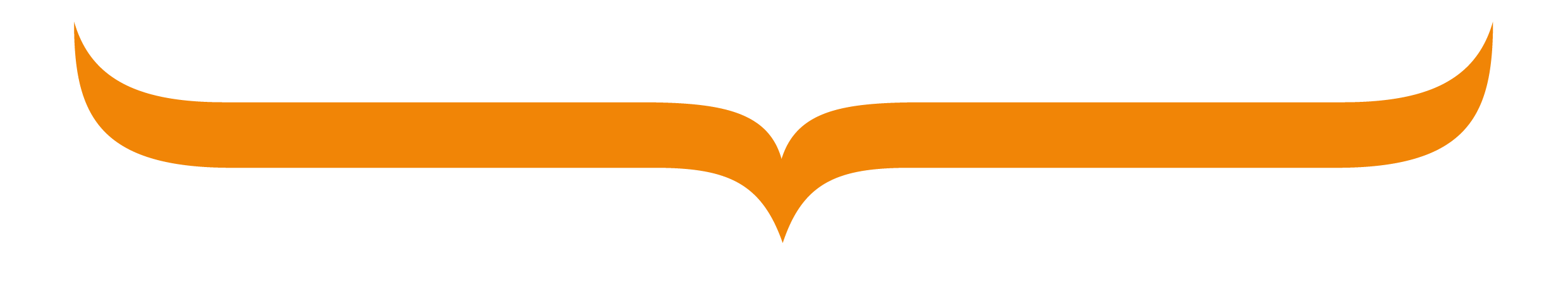 Change Ideas
Primary Drivers
Secondary Drivers
SMART Aim
Change Idea 1
Secondary Driver 1a
Primary Driver 1
Change Idea 2
Secondary Driver 1b
Secondary Driver 1c
Change Idea 3
Change Idea 4
Secondary Driver 2a
Your SMART Aim
Primary Driver 2
Secondary Driver 2b
Change Idea 5
Change Idea 6
Secondary Driver 2c
Secondary Driver 3a
Change Idea 7
Primary Driver 3
Secondary Driver 3b
Change Idea 8
To save your completed Driver Diagram, click File, Save As, and change the file format to PDF
Secondary Driver 3c
Change Idea 9